PROCESO DE SELECCIÓN
2025

LICENCIATURA EN ADMINISTRACIÓN FINANCIERA
“Una buena estrategia nace de buena información, por lo que es indispensable dedicarle tiempo y trabajar en tener información confiable y de calidad para la elaboración de nuestra estrategia de negocios”.
								Mario Rizo


Continuación Razones Financieras……….
RAZONES DE COBERTURA
COBERTURA DE INTERESES 

Calcula la capacidad de la empresa para cumplir con sus compromisos con Instituciones financieras o alguna otra organización que les cobre intereses.

Cobertura de Intereses     =    Utilidad antes de Intereses e Impuestos (UAII)
		                                           Gastos de Intereses

A la utilidad antes de Intereses e Impuestos, también se le conoce como EBITDA por sus siglas en Ingles
Liquidez Corriente, es una de las razones de liquides mas empleadas.

Ejemplo: Aldine Manufacturing Company

Activos Circulantes		$2’241,000
Pasivos a Corto Plazo	$   823,000


Aldine se dedica a fabricar electrodomésticos. Su liquidez corriente esta un poco arriba de la media de las razones para la Industria, que es de 2.1 (publicado por The Risk Management Association). Que aunque no siempre revelan fortalezas o debilidades financieras, son significativas en la industria en la identificación de las compañías que están fuera de los limites.
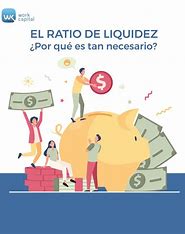 Se supone que cuanto más alta sea la liquidez corriente, mayor será la capacidad de la empresa para pagar sus deudas; sin embargo, es una medida burda porque no toma en cuenta la liquidez de los componentes individuales de los activos corrientes. Una empresa que tiene activos corrientes compuestos, principalmente de efectivo y cuentas por cobrar no vencidas, en general se ve como con más liquidez que una cuyos activos corrientes son principalmente inventarios. En consecuencia, recurrimos a una prueba de liquidez más severa:  la razón de la prueba ácida.
Procedamos a Calcular la Razón de prueba del Acido de Aldine Manufactury Company

Prueba del Acido   =      Activo Circulantes – Inventarios
			           Pasivos a Corto Plazo 

		= $2’241,000 - $1’329,000   =   1.11
			     $823,000

Esta razón sirve como complemento de la liquidez corriente para analizar la liquidez, solo excluye a los inventarios. Es una medida mas precisa de la liquidez, el promedio para la Industria donde se clasifica Aldine es de 1.1 por lo tanto Aldine esta en línea con la Industria.
Explicación:
Las comparaciones de la liquidez corriente y de la prueba ácida de Aldine con las medianas de la industria son favorables.  Sin embargo, estas razones no  nos dicen si las cuentas por cobrar y/o los inventarios son demasiado altos. Si lo son, esto afectaría nuestra impresión inicial favorable de la liquidez de la compañía. Por eso, necesitamos analizar las razones y examinar el tamaño, composición y calidad de estos dos activos corrientes importantes.
Razones de Apalancamiento Financiero (deudas)
Mide el grado en el que la empresa esta usando dinero ajeno

La formula de esta Razón es:

		Apalancamiento  =   Pasivo Total / Capital Contable
			              =   $1’454,000 / $1’796,000
			              =     0.81

Este resultado quiere decir que los acreedores proporcionan el 80% de financiamiento en relación al Capital de la empresa.

Los acreedores prefieren que esta razón sea baja, la media de esta razón en la Industria es de 0.80, por lo que Aldine esta en el promedio de la Industria.
Razón entre deudas y activos totales
Razón      =    Pasivo Total / Activo Total
	=    $1’454,000/$3’250,000
	=    0.45

Esta razón muestra el porcentaje de los activos que esta solventado por el financiamiento de terceros. ES decir el 45% del valor de los Activos de la empresa esta financiado con deuda.
Razones de cobertura
Están diseñadas para relacionar los cargos financieros con su capacidad para cubrirlos.

Cobertura de Intereses     =    Utilidad antes de Intereses e Impuestos (UAII)
		                                           Gastos de Intereses

Aldine		=   $400,000      = 4.71
		      $85,000
		
Mide la capacidad de la compañía para cumplir con sus pagos de interés. Este resultado lo que significa es que la empresa tiene la capacidad de cubrir 4,71 veces su interés, por lo que el resultado es muy bueno. Además de que el promedio de la Industria es de 4.0.
Razones de Actividad
También conocidas como razones de eficiencia o de rotación, miden la eficacia con la que la empresa utiliza los recursos a su disposición.

Empresa Aldine:   Rot. de Ctas x Cobrar   =     Ctas. X Cobrar       * 360
						       Ventas  
					         =          678,000 / 3’992,000
 					         =          61.14 días 

Esta razón nos dice que el numero de días que en promedio le pagan sus clientes a Aldine es de 61 días.
El promedio de la industria es de 45 días, por lo que se observa que Aldine tarda mas que el promedio.
Es muy importante entender y analizar el porque de este resultado.
Al realizar un análisis financiero utilizando razones financieras, el analista debe evitar usar reglas generales para todas las razones y para todas las industrias, el criterio de que todas las compañías tienen al menos una liquidez corriente de 1.5 es inadecuado.

Hay muchos casos de varias empresas de diferentes giros que pueden estar muy bien teniendo una liquidez por debajo de 1.5
CONCLUSIONES
Al terminar el análisis de las anteriores razones financieras, se deben tener los criterios y las bases suficientes para tomar las decisiones que mejor le convengan a la empresa, aquellas que ayuden a mantener los recursos obtenidos anteriormente y adquirir nuevos que garanticen el beneficio económico futuro, también verificar y cumplir con las obligaciones con terceros para así llegar al objetivo primordial de la gestión administrativa, posicionarse en el mercado obteniendo amplios márgenes de utilidad con una vigencia permanente y sólida frente a los competidores, otorgando un grado de satisfacción para todos los órganos gestores de esta colectividad.

Un buen análisis financiero de la empresa puede otorgar la seguridad de mantener nuestra empresa vigente y con excelentes índices de rentabilidad.
Alteración de balances: Justo antes de preparar los estados financieros, se intenta crear una situación de apariencia más favorable que la real.

Suponga que el 30 de marzo, los auditores están por llegar, esperamos obtener un préstamo a corto plazo la próxima semana, y el banco tomará nuestra posición actual como señal de solvencia a corto plazo.

Podríamos posponer algunas compras (o vender algunos valores) usar el dinero disponible para pagar a algunos acreedores.  De este modo, podrían mejorarse temporalmente las razones financieras actuales.
Activos Corrientes :   2,918,000       
Pasivos corrientes:    1,500,000
Liquidez corriente:    1.95

Si pagamos $677,000 de las cuentas 
por pagar con el efectivo y los valores, 
obtenemos: 

Activos Corrientes:  2,241,000
Pasivos corrientes:  1,823,000
Liquidez corriente:  2.72
Benchmarking
Es la evaluación comparativa que implica medir las operaciones y el desempeño de una compañía en relación con las empresas de primera clase a nivel mundial.  Se puede aplicar al análisis de razones.  Así, además de comparar las razones de una empresa con los promedios industriales en el tiempo, tal vez quiera compararlas con un punto de referencia o “benchmark” con un competidor internacional de primera clase en ese sector industrial.
Capital de Trabajo
El capital de trabajo comprende los diferentes activos circulantes que tiene la empresa y que, conjuntamente con el pasivo a corto plazo, le permiten realizar sus operaciones propias y normales. Esta unidad refleja el aprovechamiento de los diferentes subtemas que se estudiaron en esta unidad y tener el conocimiento sobre la correcta administración de las cuentas: efectivo, cuentas por cobrar, inventarios y pasivos a corto plazo.
Estructura del Capital de Trabajo
Las empresas, en general, obtienen financiamiento de sus proveedores, de bancos, o deben ciertas cantidades de dinero al fisco. Estas obligaciones deben cubrirlas en un plazo de tiempo relativamente corto (menos de un año) y el importe global varia día a día. Una característica adicional es que normalmente estas fuentes de financiamiento son más baratas que las de largo plazo, y son más accesibles.
Por otro parte, las empresas mantienen cierta cantidad de dinero disponible, inventarios para poder vender y otorgar financiamiento a sus clientes para aumentar sus ventas. El importe de estas cuentas también varía día a día y representa las inversiones que permiten que la planta productiva trabaje, que normalmente son superiores a la deuda a corto plazo señalada en el párrafo anterior. 

Con ello, el capital de trabajo es el importe en que la inversión a corto plazo supera a la deuda a corto plazo, utilizado para que la empresa trabaje.
Una empresa que desea abrir una sucursal tal vez necesite comprar un local comercial y mobiliario, pero sólo podrá trabajar si tiene mercancías, dinero para comprar, pagar y clientes; sin embargo, tratará de tener la cantidad óptima de recursos financieros invertidos en estos renglones, ya que lo que le permite crecer y desarrollarse es la infraestructura de largo plazo como edificio o maquinaria; la inversión de dinero (cheques o depósitos a plazo) se devalúa, así como la de cuentas por cobrar a clientes. La de inventarios puede hacerse obsoleta.
El capital de trabajo, el exceso de activo circulante sobre pasivo a corto plazo es una medida importante de la liquidez de una empresa. Una empresa que tiene una escasa inversión en capital de trabajo no tiene liquidez y, por tanto, riesgo financiero de quiebra.


El capital de trabajo se calcula como sigue:


Capital de Trabajo (en dinero)  =  Activo circulante – Pasivo a corto plazo


Capital de Trabajo (relación)    =  Activo circulante / Pasivo a corto plazo
Ejemplo:

La empresa Lirio S.A. tiene efectivo en caja y banco $ 300,000.00, y las inversiones temporales son $ 100,000.00 como inventario de productos terminados la cantidad de $ 3,500,000.00. 

Se realizan ventas anuales por $ 12,400,000.00. Existen cuentas por cobrar 
$ 1,258,700.00, las cuentas por pagar son $ 3,300,000.00 y el costo de ventas asciende a $ 6,456,700.00, si substituimos la información en las fórmulas tenemos:

Rotacion de Inventario = ($3,500,000.00 / $6,456,700)  * 360 = 195 días.

Indica que se requieren 195 días para poder vender los productos que se tienen en el almacén.
También se requiere conocer el periodo de cobranza de las cuentas por cobrar, cuál es el promedio de tiempo en el que se convertirán en efectivo las cuentas por cobrar, para lo cual se necesita:

Rotacion de Clientes o Cuentas por Cobrar =    Cuentas por Cobrar / Ventas * 360   

Con los datos del ejercicio anterior, tendríamos:
Periodo de Cobranza de las Cuentas por Cobrar = $1,258,700.00 *  360
					                     = $12’400,000 
					                     =        37 días


La información anterior indica que en promedio nos pagan cada 37 dias
Al analizar las cuentas por pagar, se tiene que determinar el tiempo promedio en que se tienen que pagar en efectivo, para ello se tiene que utilizar la siguiente formula:

Periodo de pago de las Cuentas por Pagar = Cuentas por Pagar / Costo de Ventas

Al sustituir la información tendríamos:

Periodo de pago de las Cuentas por Pagar = $3,300,000.00   *     360
					       =       $6,456,700  
				                  =         184 días

La información muestra que las Cuentas por Pagar se cubren cada 184 días en promedio.
Con los datos obtenidos estamos en condiciones de obtener el Ciclo de Conversión del Efectivo, y con ello obtener lo siguiente:
Los datos anteriores indican que el efectivo se recupera en 232 días promedio, pero las cuentas por cobrar se liquidan en 184 días, lo que le permite a la empresa contar con 48 días para utilizar el dinero y al término pagar las cuentas por pagar.
“Disciplina Empresarial. Para ejecutar las actividades que requiere tu negocio (marketing, ventas, servicio al cliente, control de operaciones y finanzas), necesitas enfocarte en tres ejes; frecuencia, secuencia y consistencia. La experiencia acumulada hasta ahora me ha demostrado que el 80% del éxito en el cumplimiento de metas es la disciplina.”
Mario Rizo


MUCHO EXITO
¡BIENVENIDO 
TE DESAMO MUCHO ÉXITO!